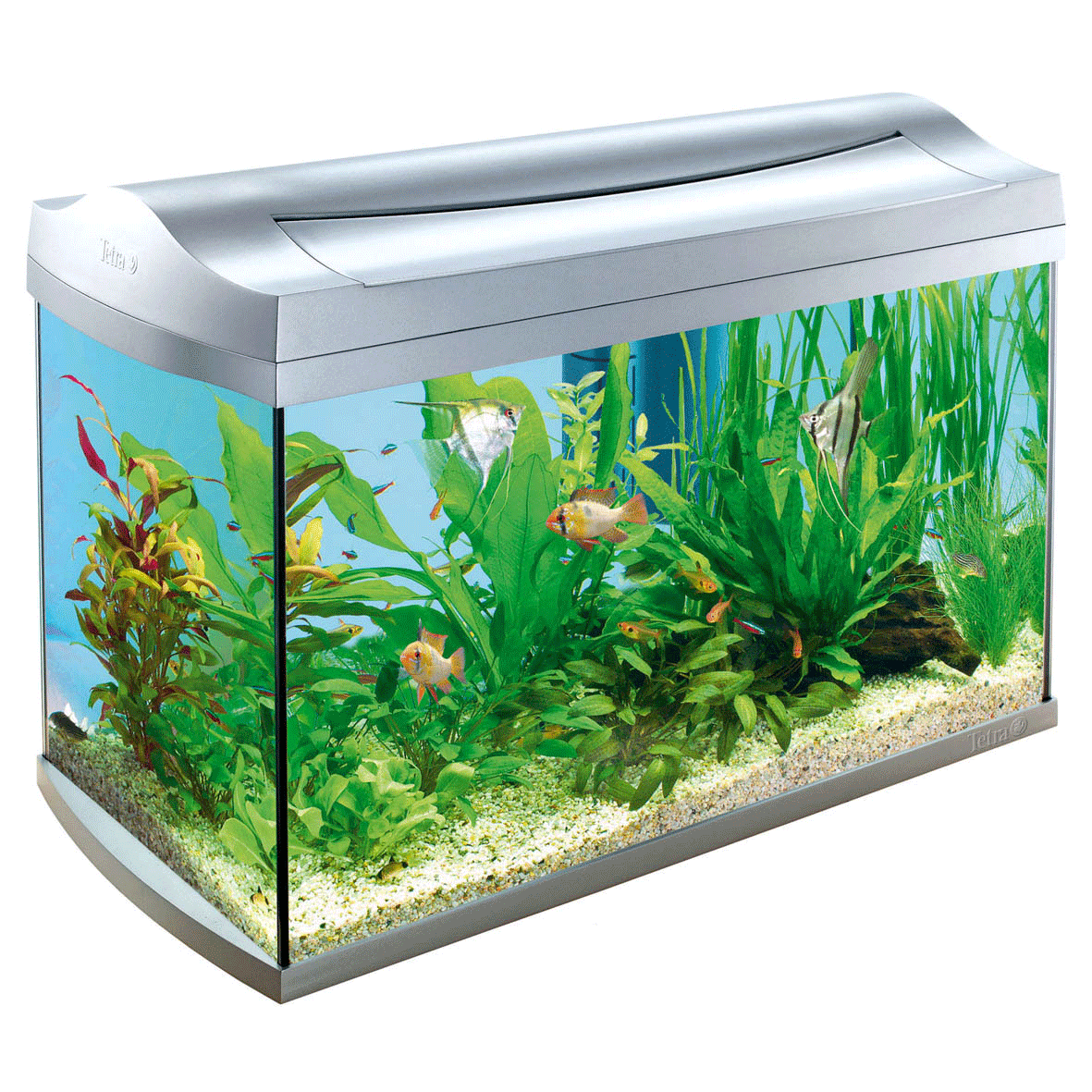 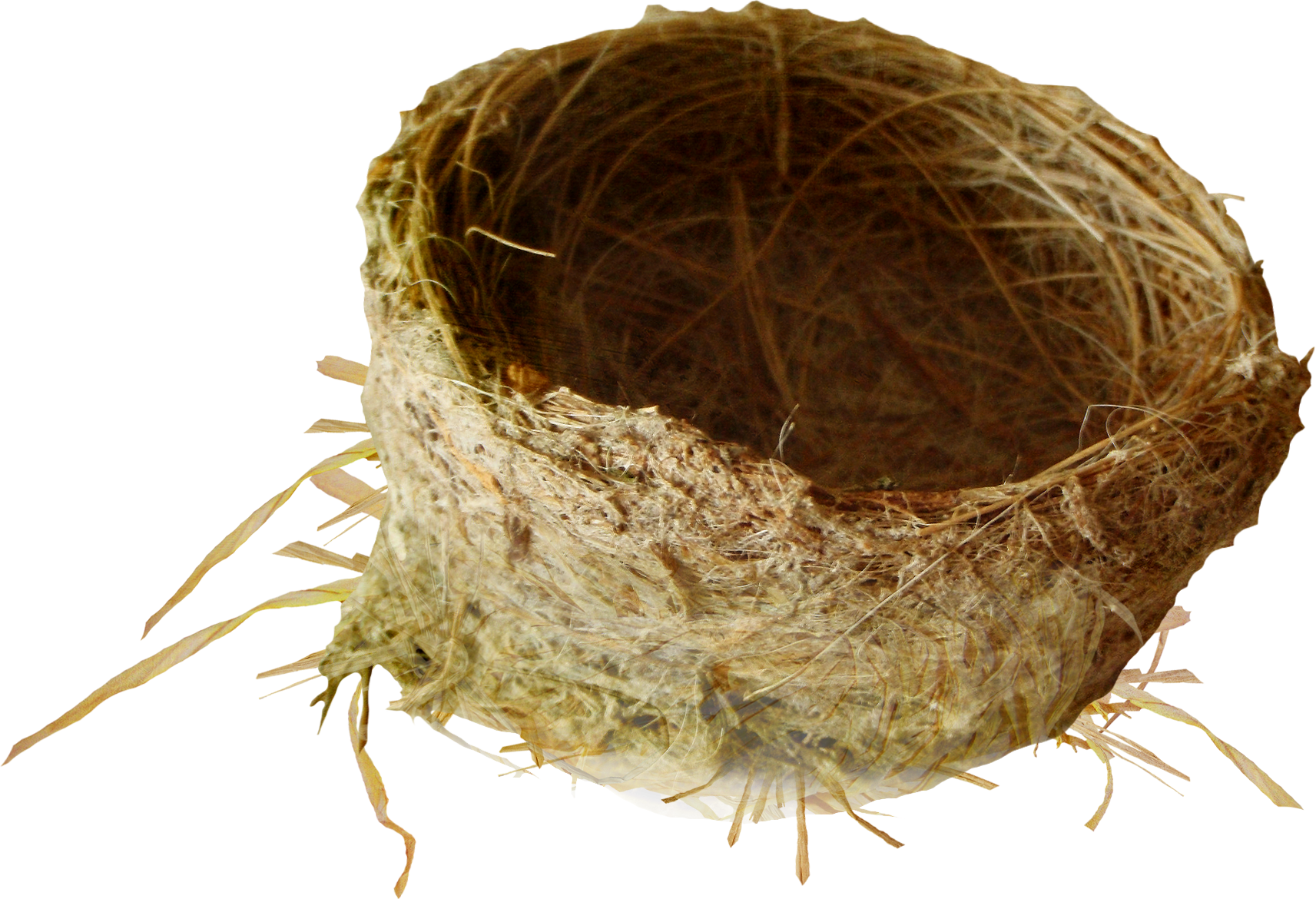 Какие бывают дома?
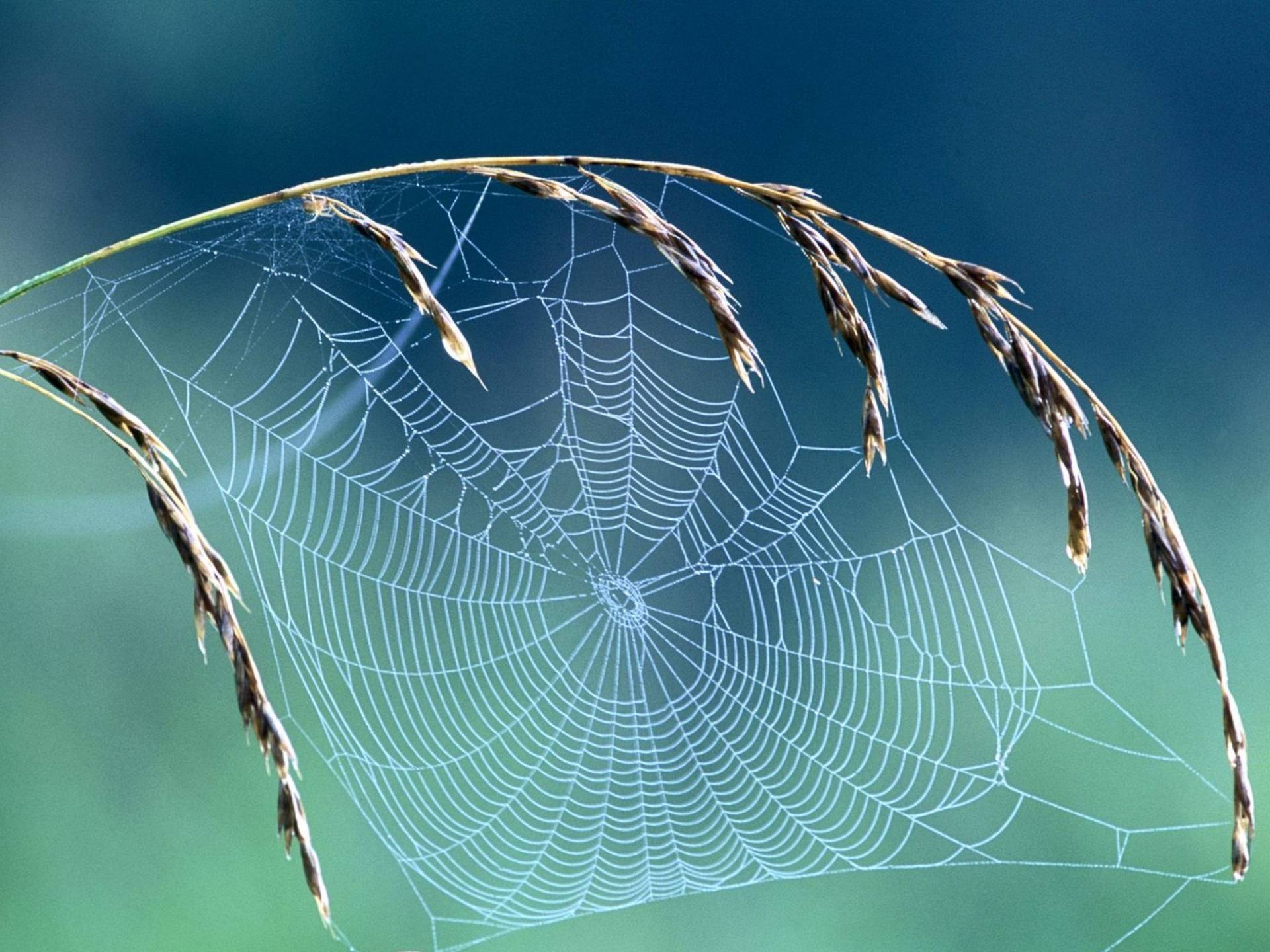 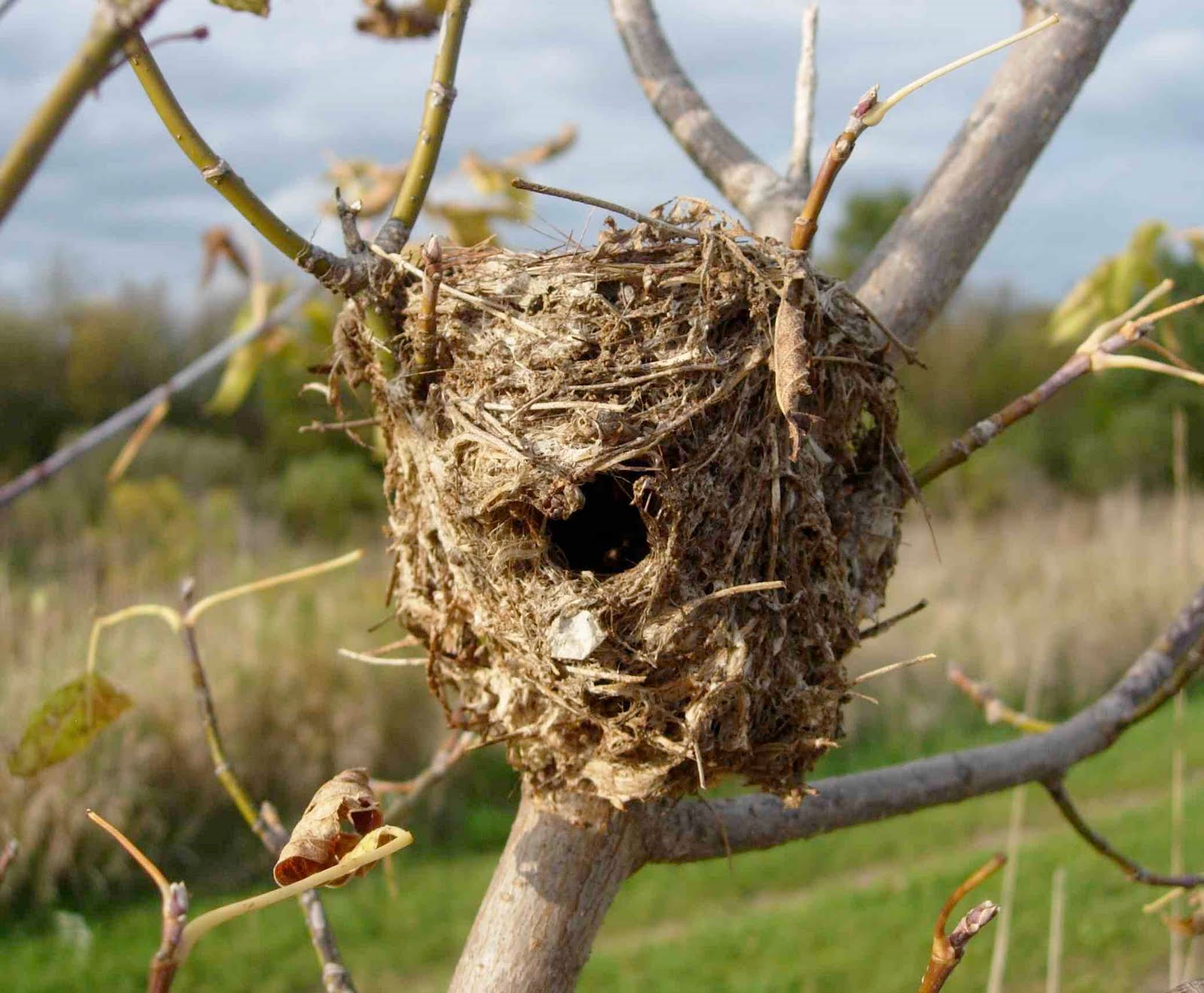 Творческая группа МАДОУ № 16
Презентация к НОД
Посмотрите дом стоит, До краев водой налит, Без окошек, но не мрачныйС четырех сторон прозрачный.В этом домике жильцы-Все умелые пловцы.
Две березки у рекиКак на сказочной картинке!Протянули паучкиМежду ними…(паутинки)
Здесь на ветке чей-то домНи дверей в нем, ни окон.Но птенцам там жить тепло.Дом такой зовут…
Чей домишко из иголокНа земле у старых елок?
Само с кулачок, красный бочок, потрогаешь- гладко, откусишь –сладко.
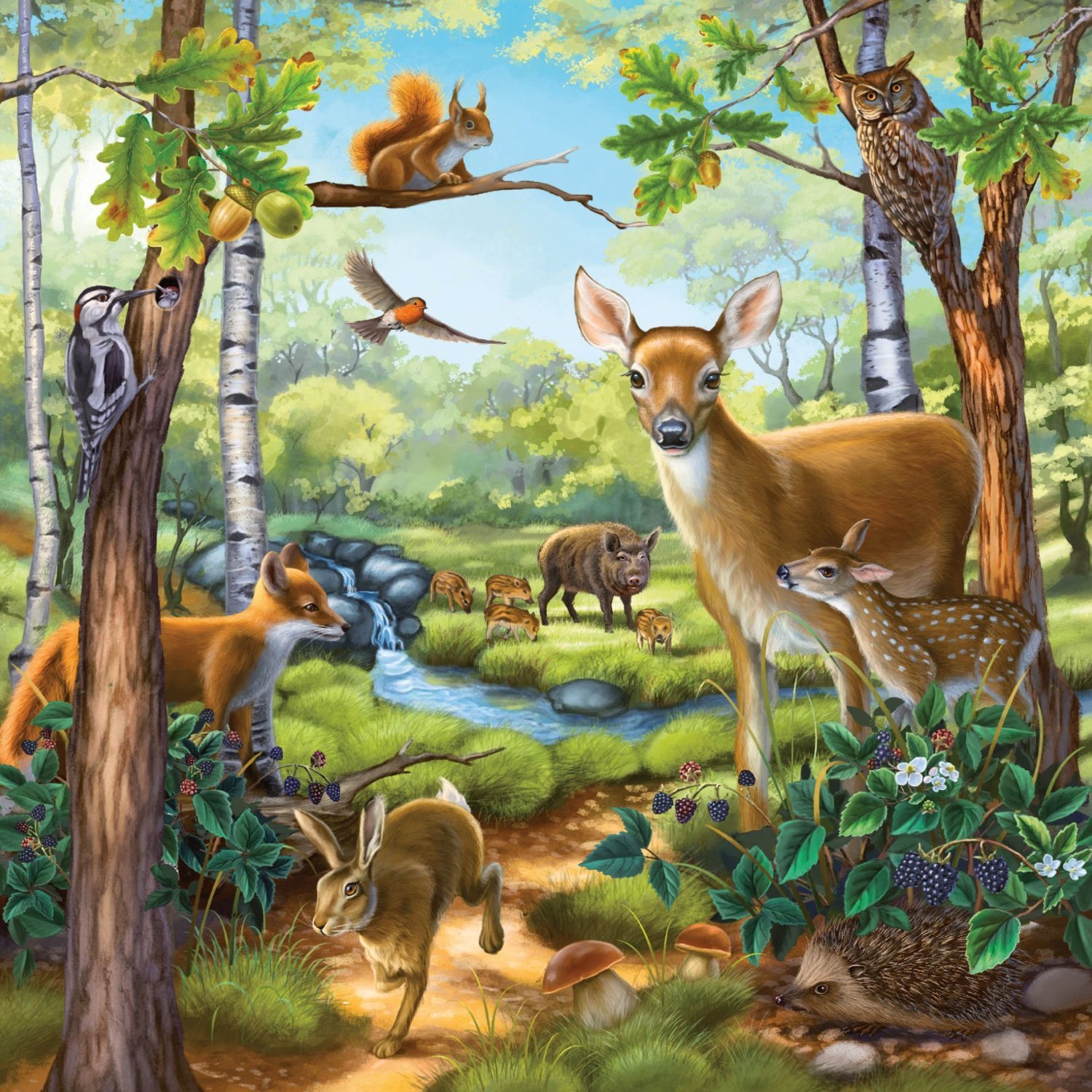 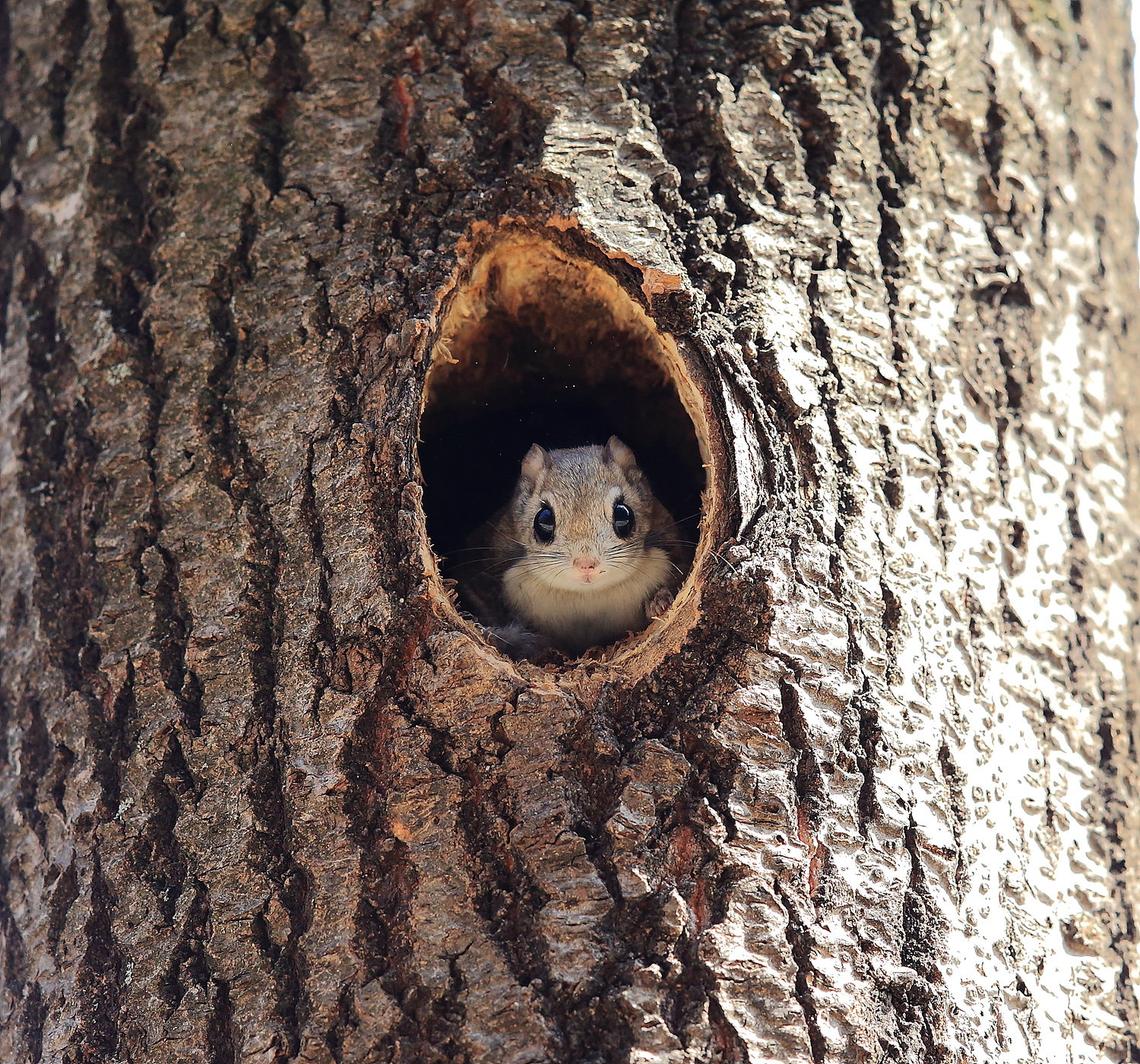 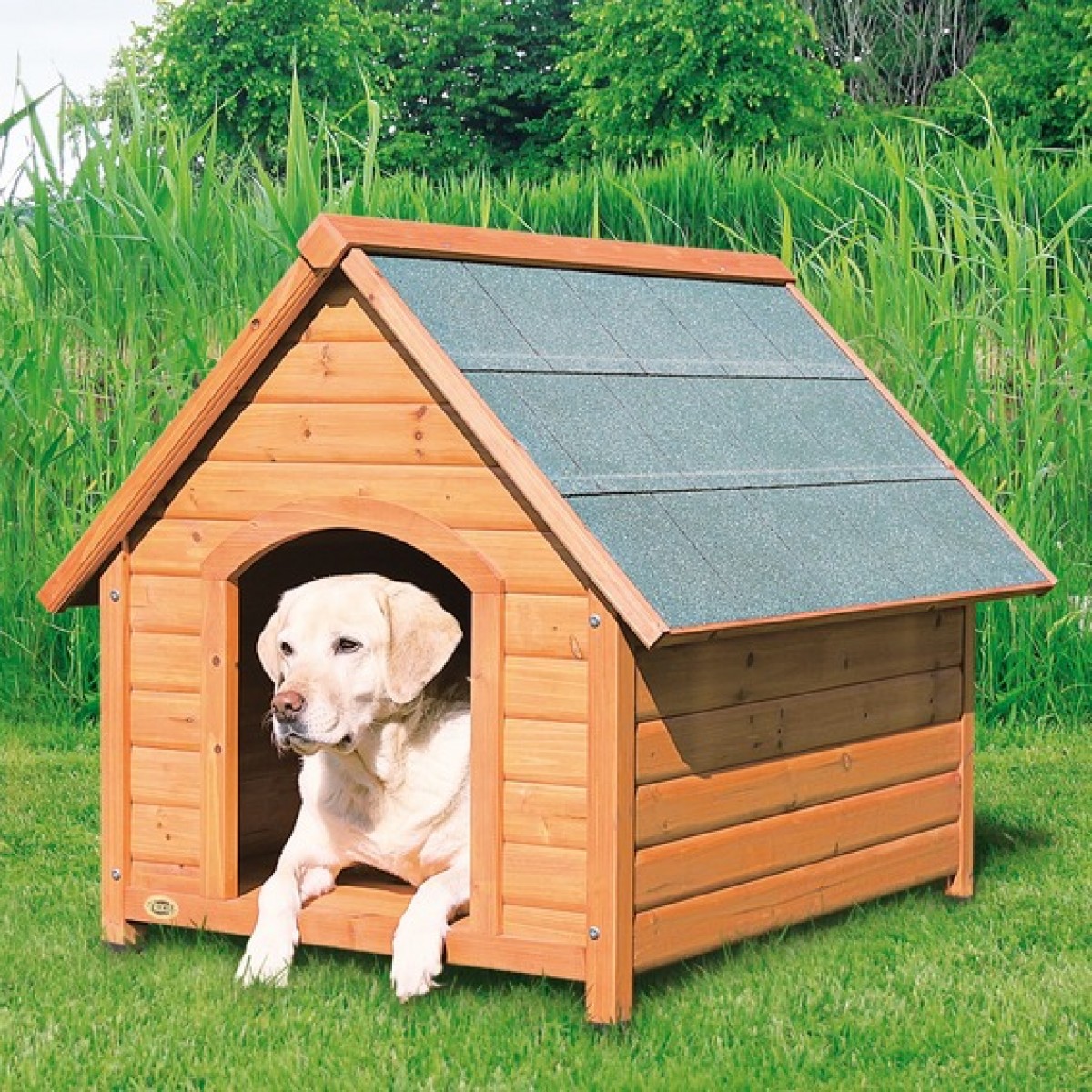 У меня девиз простой:«Все свое ношу с собой!»Две антенны над калиткой,Домик свой несет…